Урок русского языка в 1 классе
Чистописание
ша      шо       ши      ше
шар    шуба   шерсть
«Скажи по-другому»
Стоит Егорка на пригорке (.)
Стоит Егорка на пригорке (!)
Стоит Егорка на пригорке (?)
Придумайте название текста. Напишите предложения по порядку.
Там лежат три яйца.
У дома рос клён.
Это гнездо сойки.
На клёне гнездо.
Придумайте название текста. Напишите предложения по порядку.
У дома рос клён.
На клёне гнездо .
Это гнездо сойки.
Там лежат три яйца.
Словарь:
Какую букву нужно вставить?
м…роз
о
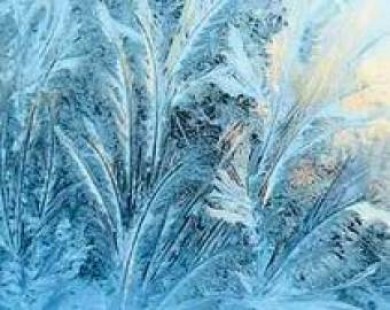 а
о
Какую букву нужно вставить?
к…ньки
о
о
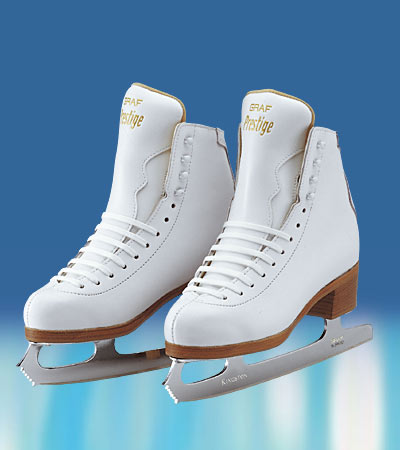 а
о
Составьте предложения по этой картине.
Рефлексия
На уроке я делал(а)…
Мне было легко (сложно)…..
Я узнала новое….
Урок был интересным (не очень)